Arthrocentesis and Synovial Fluid Analysis
Indications
Suspected septic arthritis
Febrile patient with an acute flare of established arthritis
Unexplained joint, bursa or tendon sheath swelling
Suspected crystal-induced arthritis
Therapeutic injection or aspiration
Methylene blue injection or saline load test
[Speaker Notes: Indications:
Suspicion of septic arthritis
Suspicion of crystal induced arthritis
Unexplained arthritis with synovial effusion
Relative: therapeutic (decrease intra-articular pressure, injection of anesthetics/steroids)]
Contraindications
No absolute contraindications for diagnostic arthrocentesis
Do not inject steroids into a joint that you suspect is already infected
Relative Contraindications:
Overlying cellulitis
Coagulopathy
Joint prosthesis (refer to ortho)
Patient education
Risks: Iatrogenic septic joint (1/3,500), damage to neurovascular structures, flushing and post-injection flare with kenalog injection
Post-procedure: activity limitations, bathing, dressing, compression, cold therapy, pain control, observation for iatrogenic infection
[Speaker Notes: Can also discuss less common risks of hypopigmentation and fat atrophy which typically occur in superficial steroid injections]
Equipment
Syringe
Needles
Topical / local anesthetic
Test tube and culture tubes
Sterile gloves
Mask
Chlorhexadine prep
Drape
Bandage
Gauze
Elastic bandage
Technique
Needle size – Knee: 18-22g
Syringe – 5-50 mL
Site preparation
Chlorhexadine prep – 30s scrub, 30s dry. 
4x5in area with 3mL applicator
Don’t shave area, avoid needle contact with hair
Anatomic approach
Easy access
Least obstruction by bone
Avoidance of neurovascular bundles
Knee: The needle is inserted just posterior to the medial portion of the patella and is directed slightly posteriorly and slightly inferiorly
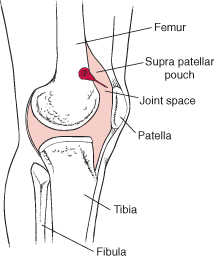 Ankle: With the leg-foot angle at 90 degrees, the needle is inserted at a point just medial to the tibalis anterior tendon and just lateral to the medial malleolus. The needle is then directly posteriorly
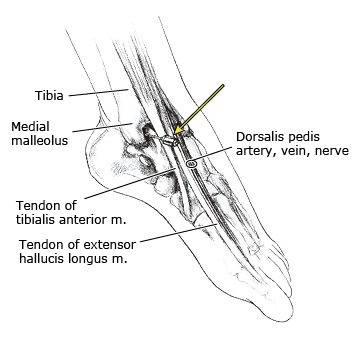 Shoulder: With the shoulder externally rotated, the needle is inserted at a point just medial to the head of the humerus and slightly inferior and lateral to the coracoid process. The needle is then directed posteriorly and slightly superiorly and laterally
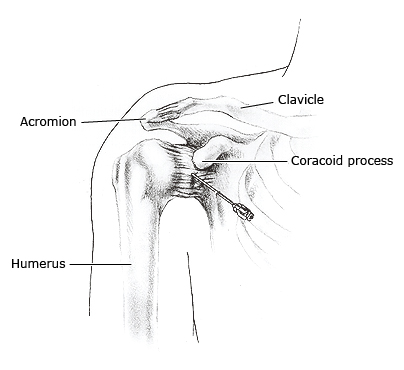 Wrist: The needle is inserted at a point just distal to the radius and just ulnar to the anatomic snuff box. It is then directed perpendicularly. If bone is hit, the needle should be pulled back and slightly redirected toward the thumb
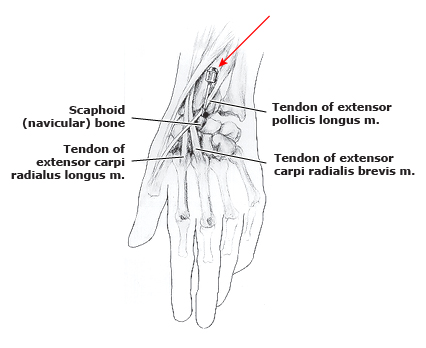 1st CMC: The thumb is flexed across the palm toward the tip of the fifth finger. The needle is inserted at the base of the metacarpal bone away from the border of the snuff box. It is then directed toward the proximal end of the fourth metacarpal.
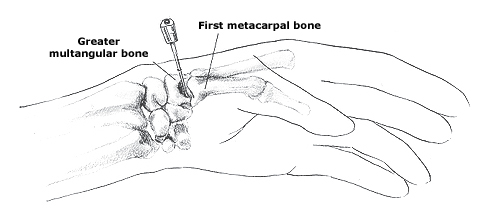 MCP and finger: With the digit straight or slightly flexed, a small and short needle is inserted on either side just under the extensor tendon mechanism. It is not necessary for the needle to be interposed between the articular surfaces
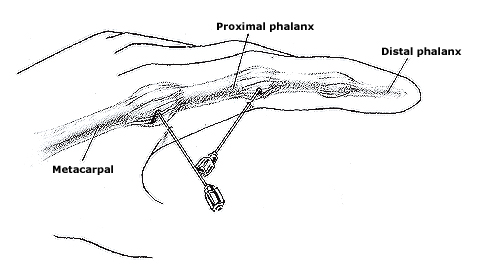 Elbow: The landmarks for injection or aspiration of the elbow joint are the radial head, lateral epicondyle, and tip of the olecranon. A needle inserted into the center of the triangle penetrates only the anconeus muscle and capsule before entering the joint. The patient is supine with the elbow flexed to 90 degrees and the hand tucked under the buttock. A triangle is made with points at the lateral epicondyle, radial head, and olecranon process. The needle is inserted in the center of the triangle, perpendicular to the skin and parallel to the radial head, 0.75 to 1 inch (about 2 to 2.5 cm) deep.
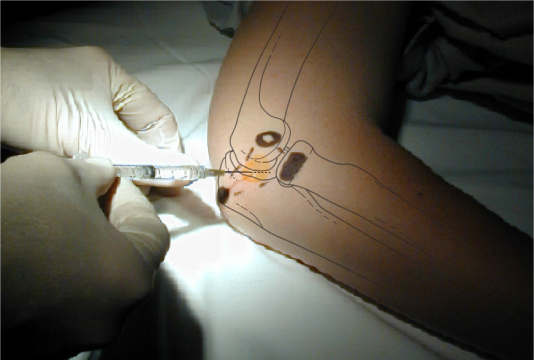 Hip: US guided
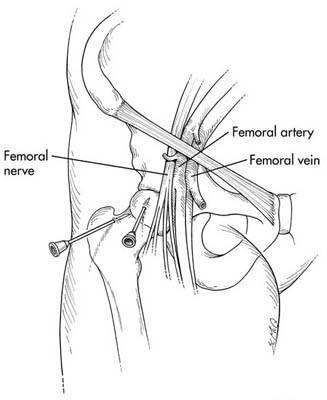 SYNOVIAL FLUID ANALYSIS
Specimen handling
Aspiration performed under aseptic conditions
Transfer fluid into sterile test tube and an aliquot into an aerobic blood culture bottle (and an anaerobic blood culture bottle if anaerobic organism is suspected)
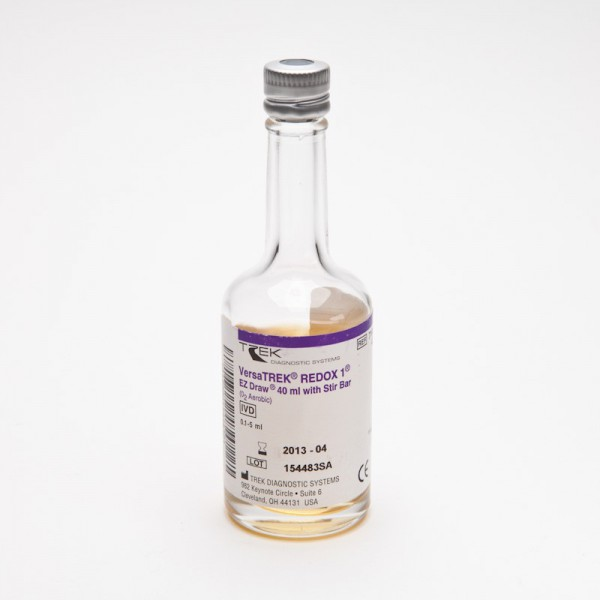 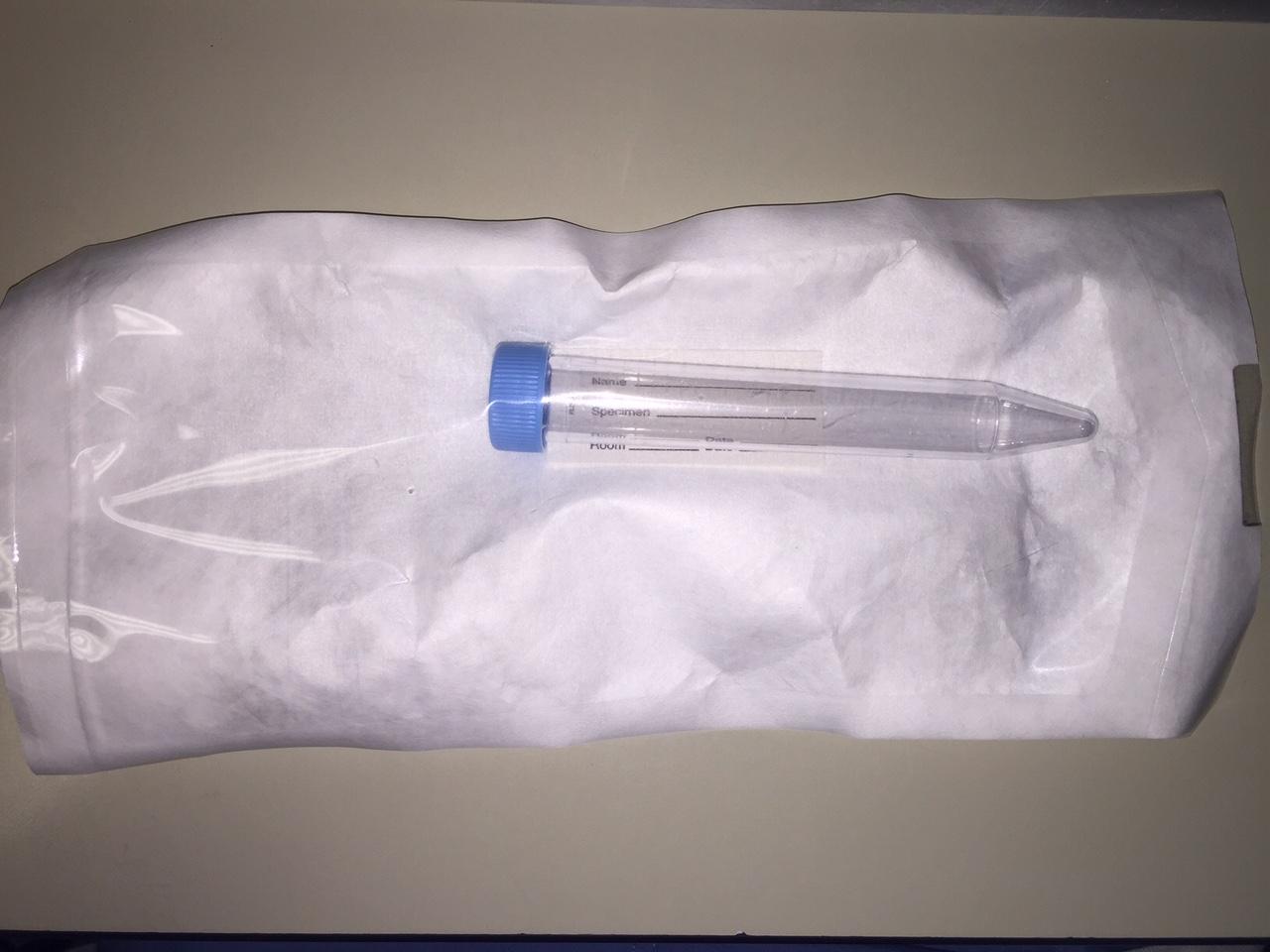 Characteristics of synovial fluid
Normal
Highly viscous
Clear
Essentially acellular
Protein concentration 1/3 of plasma
Glucose concentration similar to plasma
Categories of joint effusions
Noninflammatory – OA, trauma, OCD
 Inflammatory – RA, gout, pseudogout
 Septic – bacteria, mycobacteria, fungus
 Hemorrhagic – hemophilia, anticoagulation, trauma, tumor
Components of synovial fluid analysis
Gross appearance
Clarity
Color
Viscosity
Lab studies
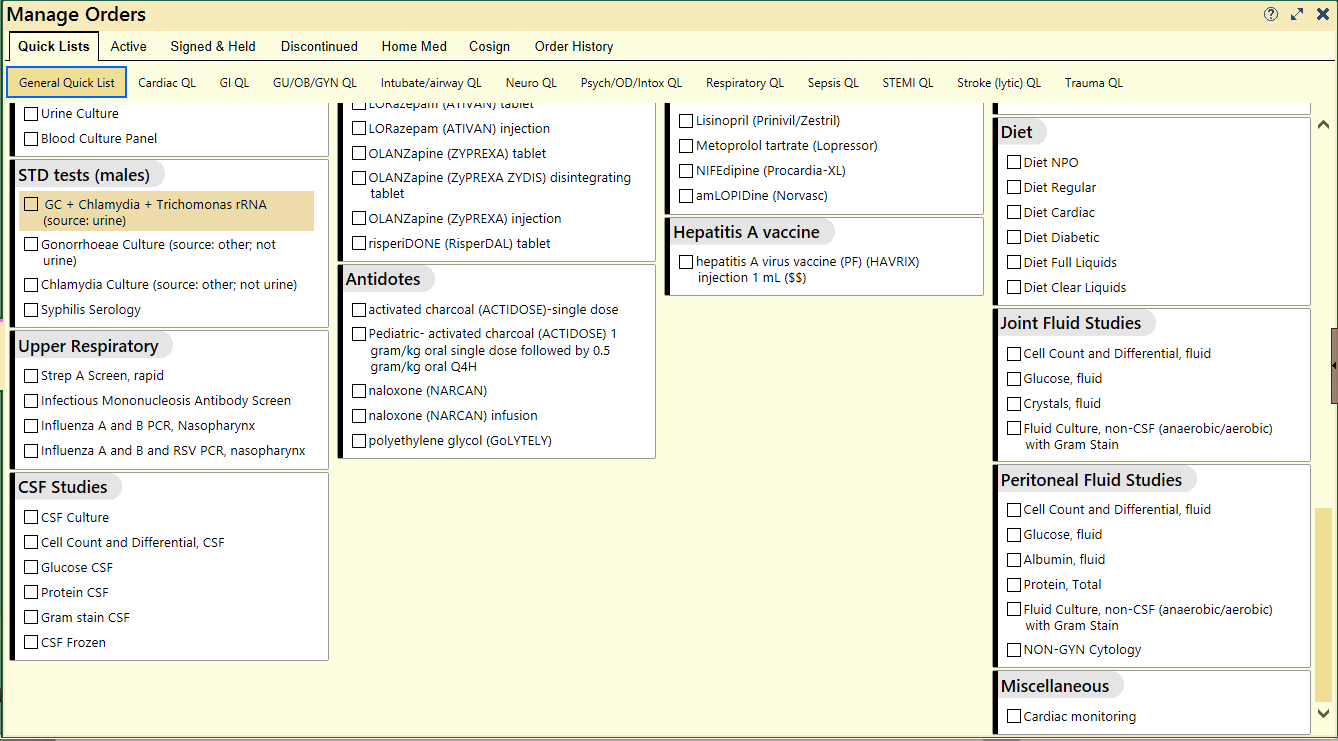 [Speaker Notes: Discuss ordering tests, consider replacing the picture with a screenshot from your own EMR]
Cell count with differential
Cell count – normally nearly acellular. Bacterial infections typically with leukocyte count of 50,000-150,000 cells/mm3
Likelihood ratios for septic arthritis:
< 25,000: LR = 0.32
25,000-50,000: LR = 2.9
50,000-100,000: LR =7.7
> 100,000: LR = 28
Differential – bacterial > 75% PMNs, eosinophilia suggestive of parasitic, neoplastic or Lyme disease
Crystal search
Monosodium urate (MSU) - gout
Calcium pyrophosphate dihydrate (CPPD) – pseudogout
Glucose
Decreased in septic arthritis
Gram stain and culture
ID of organism
Aerobic culture +/- anaerobic culture
Suspected gonococcal, lyme or TB – must request specific testing
Arthrocentesis Cases
CASE 1
History:
A 45 y/o male history of left ankle laceration from fence 3 weeks prior presents with severe pain in the ankle unrelieved by aspirin and cold pack. Patient denies new trauma patient has history of diabetes but hasn’t followed with his doctor for a few years. Patient denies further medication. Patient has pain with active and passive dorsiflexion and plantar flexion with only 5 degrees. Laceration is well healed no erythema or signs for cellulitis. Significantly swollen ankle without deformity or bruising.
[Speaker Notes: The purpose of case one is to facilitate a discussion about indications for arthrocentesis to evaluate for septic joint]
CASE 1
Vitals BP 123/78 HR100 RR22 Temp 37.9C
Case 1
Xray:  No signs for Fracture or dislocation
Labs:  Na136 K+ 4.0 Cl 106 HCO3 24 BUN 8 Cr1.1 Gluc 348
WBC 9.8 Hgb12.5 Hct 35 Plt 150,000              ESR 30mm/hr  CRP 4mg/dL
Case 1
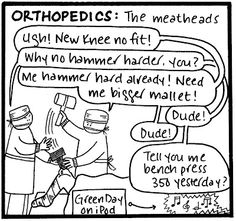 What to do next?
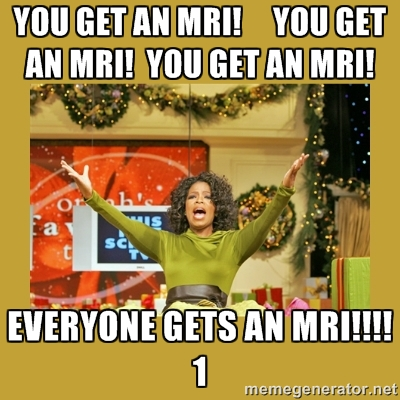 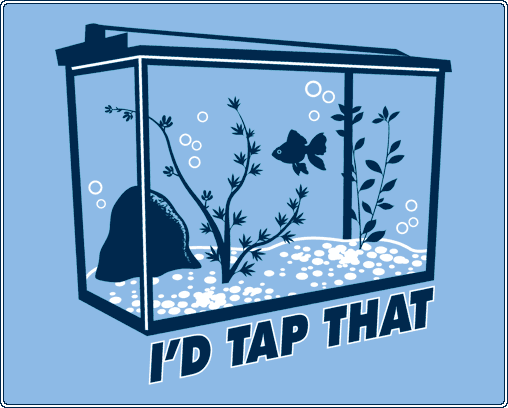 [Speaker Notes: The correct answer is to perform arthrocentesis]
Case 1
Arthrocentesis:
Cloudy, thin
Crystals: none
Synovial fluid WBC: 101,000/mm3
Neutrophils: 92%
[Speaker Notes: Allow participants to discuss results of the arthrocentesis and interpretation – The correct diagnosis is septic joint]
Case 2
History
A 22 y/o woman presented to the Emergency Department because of progressively severe unilateral wrist pain of 24 hours duration. No preceding injury or unusual physical activity was identified. Plain radiographs of the wrist were unremarkable. A splint was applied. Ibuprofen was prescribed at 600 mg TID and she was discharged with a diagnosis of wrist sprain.
[Speaker Notes: Case 2 will allow for a discussion about gonococcal arthritis]
Case 2
Pain Persisted overnight and patient returned with worsening symptoms
Further history revealed the absence of nausea, vomiting, diarrhea, bloody stool, swollen glands, photophobia or ocular irritation. Past medical and family histories were noncontributory.
Case 2
Physical Examination
The patient was a well-developed, well-nourished 22 y/o woman. She was febrile, temperature 101oF, though hemodynamically stable. Articular examination was notable for swelling and warmth at the left wrist. The wrist joint was exquisitely tender to palpation and to manipulation. Swelling extended over the dorsal surface of the hand. The fingers were spared. Skin findings were notable for several tender bilateral palmar violaceous pustular eruptions. What tests would you perform?
Case 2
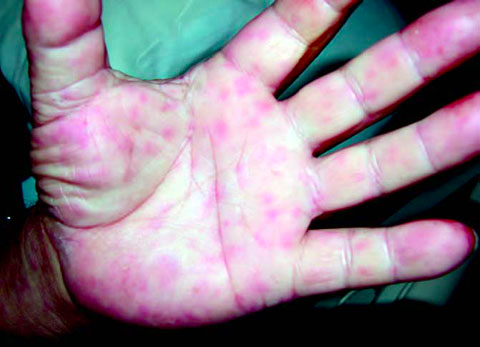 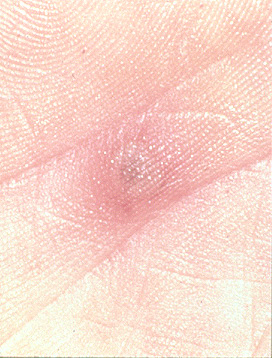 No pain
Pain central necrosis
No Pain scaley
Case 3
History:  42 YO male h/o HTN presents c/o pain over entire foot progressively worsening over the past 3 days patient notes “hot swelling “over 1st MTP and minor relief with NSAIDS but patient advised not to use with other BP meds.  
BP meds unknown.
[Speaker Notes: Case three will prompt participants to discuss gout and pseudogout]
Case 3
SHx: Occasional ETOH 1-2 beer 5 times per week, Caffeine intake 3 cup coffee per day.  Employed at local Deli.  Denies smoking or drug use.

Physical: Obese male swollen foot with erythema at angle of hallux at 1st MTP.  Mild valgus deformity.
Case 3
Arthrocentesis:
Opaque 
Crystals: present
Synovial fluid WBC: 10,000/mm3
Neutrophils: 81%
Gout
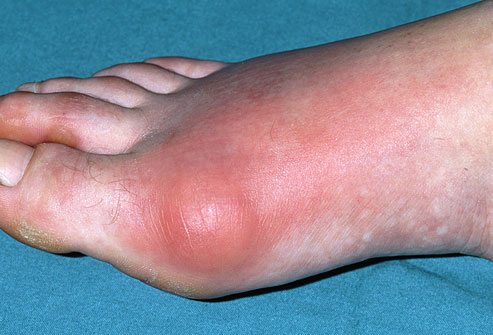 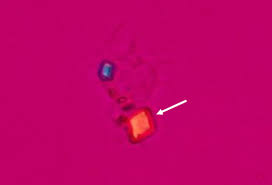 Case 4
History:
65 y/o female h/o RA with hot left swollen knee similar to flare ups of RA.  Patient has limited ROM of knee with swelling and intact skin. Thick anterior scar. RA medication has been working  to halt  flares since started and patient has not missed any doses. No history of gout.  Patient getting over recent “cold” but not treated with antibiotics.
[Speaker Notes: Case four is designed to allow participants to discuss atypical infections]
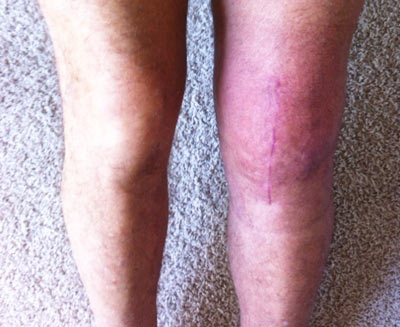 Case 4
Physical: Large effusion on knee linear scar well healed no skin breakdown no bleeding 
 
Meds: Etanercept
 Social Hx: Denies ETOH, Drugs, or Smoking Works as staff nurse in a jail for retirement job as it is mostly sit down work.
Case 4
Arthrocentesis:
Clear/dark yellow
Crystals: none
Synovial fluid WBC: 1500/mm3
Neutrophils: 65%
Case 4
Ortho resident consulted over phone and feels this is RA flare based on history in EMR, resident agrees to follow cultures recommends discharge 
Patient started on empirically on Keflex and sent home from ED to follow up in 2 weeks.
Gram stain and Culture after 5 days return negative.
Case 4
Patient returns to ED before weekend 5 days later and continues to have pain and swelling returned the area worsening, febrile with BP 82/48 toxic appearing and x rays obtained…
Case 4
Case 4
Immunosuppression
Need to request special cultures for CD4<200, immunocompromised, sickle cell, iatrogenic risk

GC, P. acnes, fungal, TB